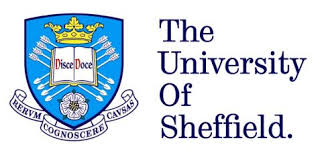 Management of Prostate Cancer
Professor Janet E Brown
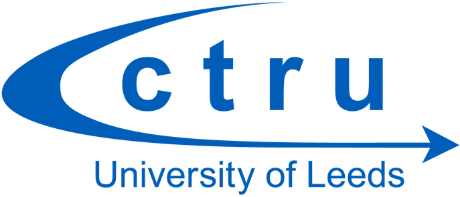 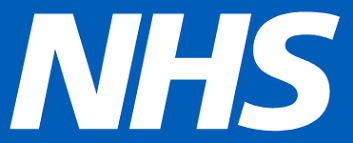 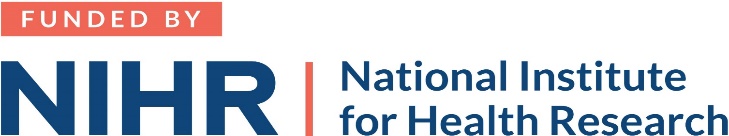 Professor Janet Brown
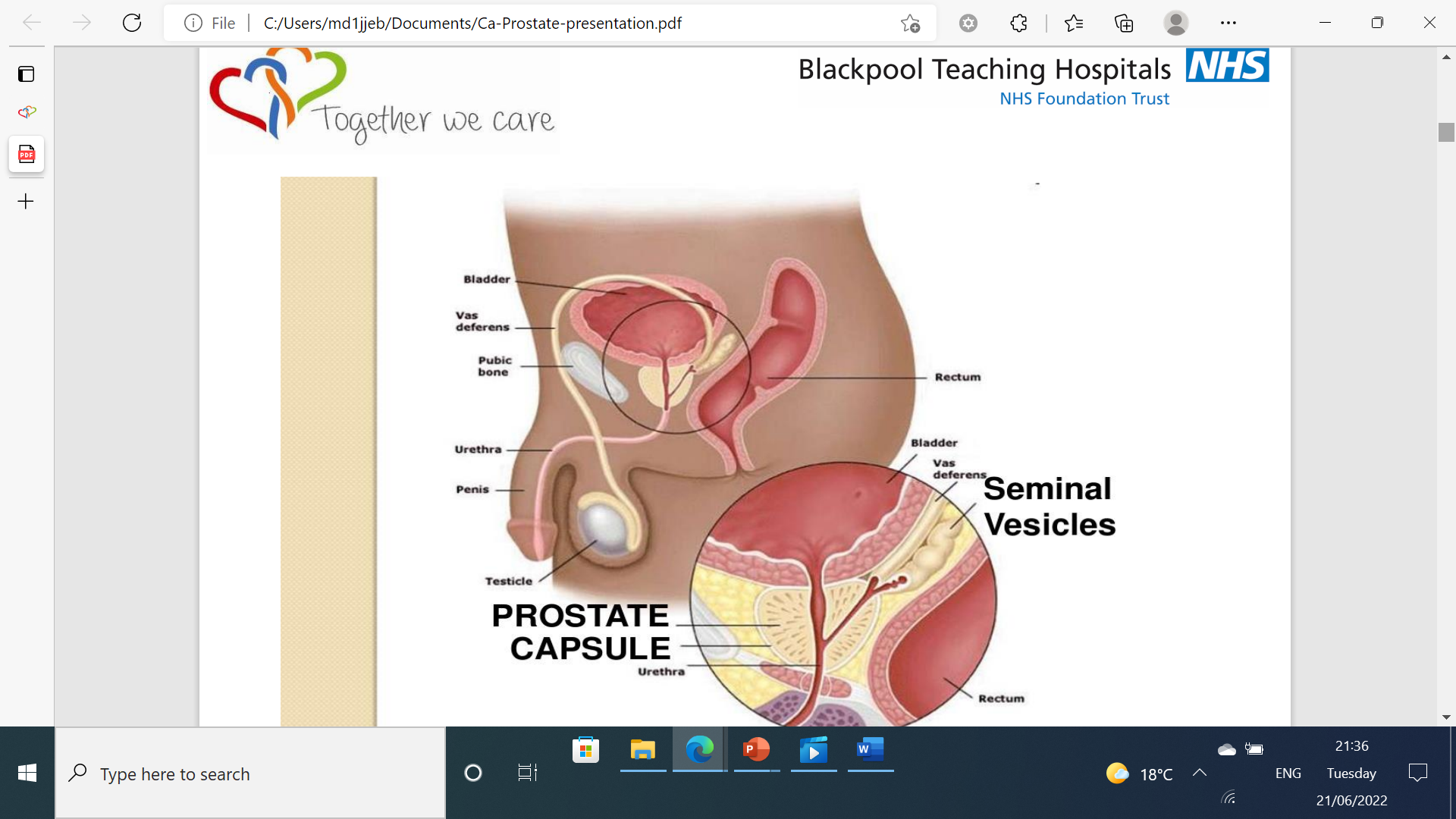 Functions of the prostate: The prostate is a male reproductive organ – its main function is to secrete prostate fluid one of the
components of semen. It also has a role in urination.
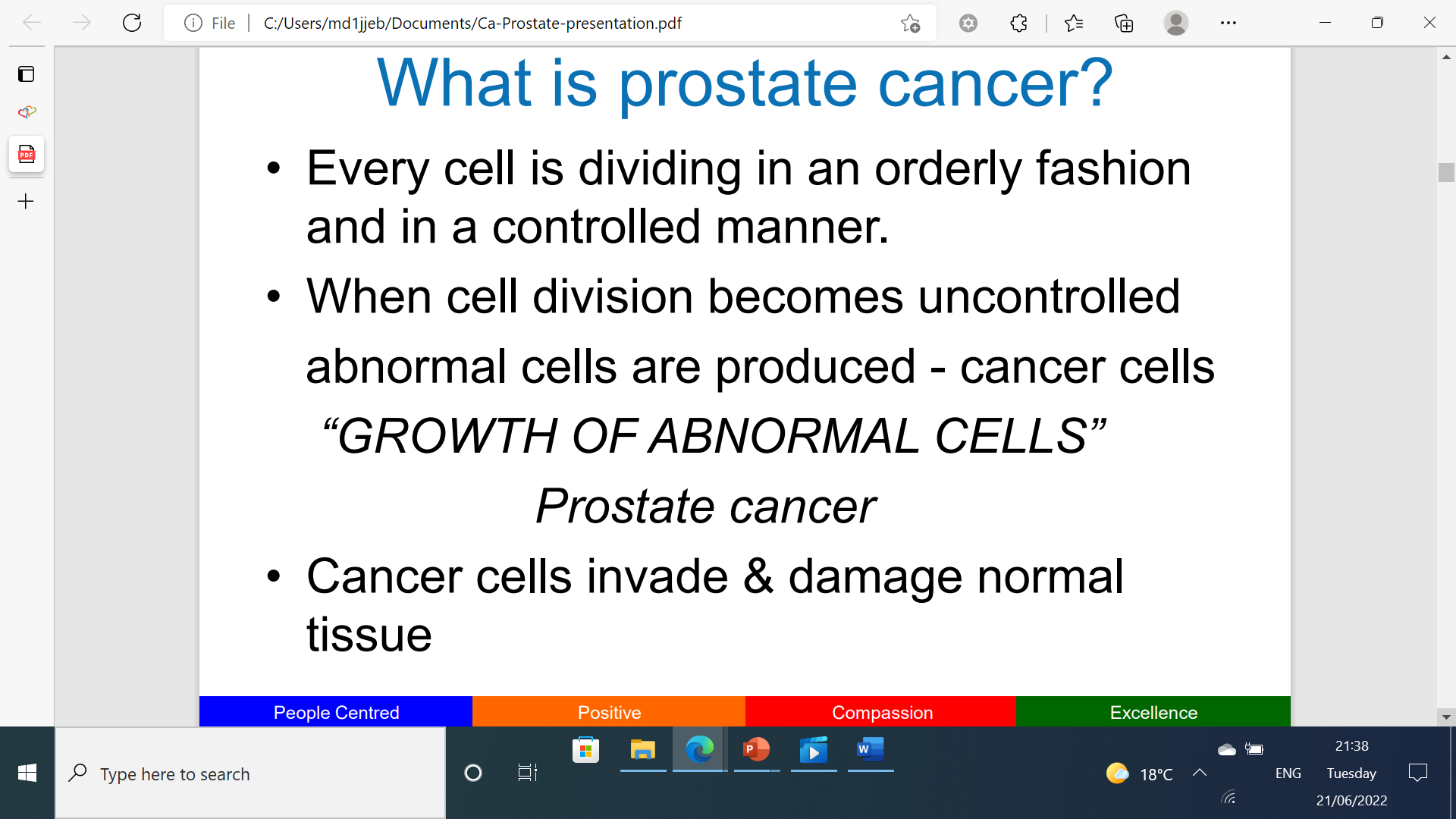 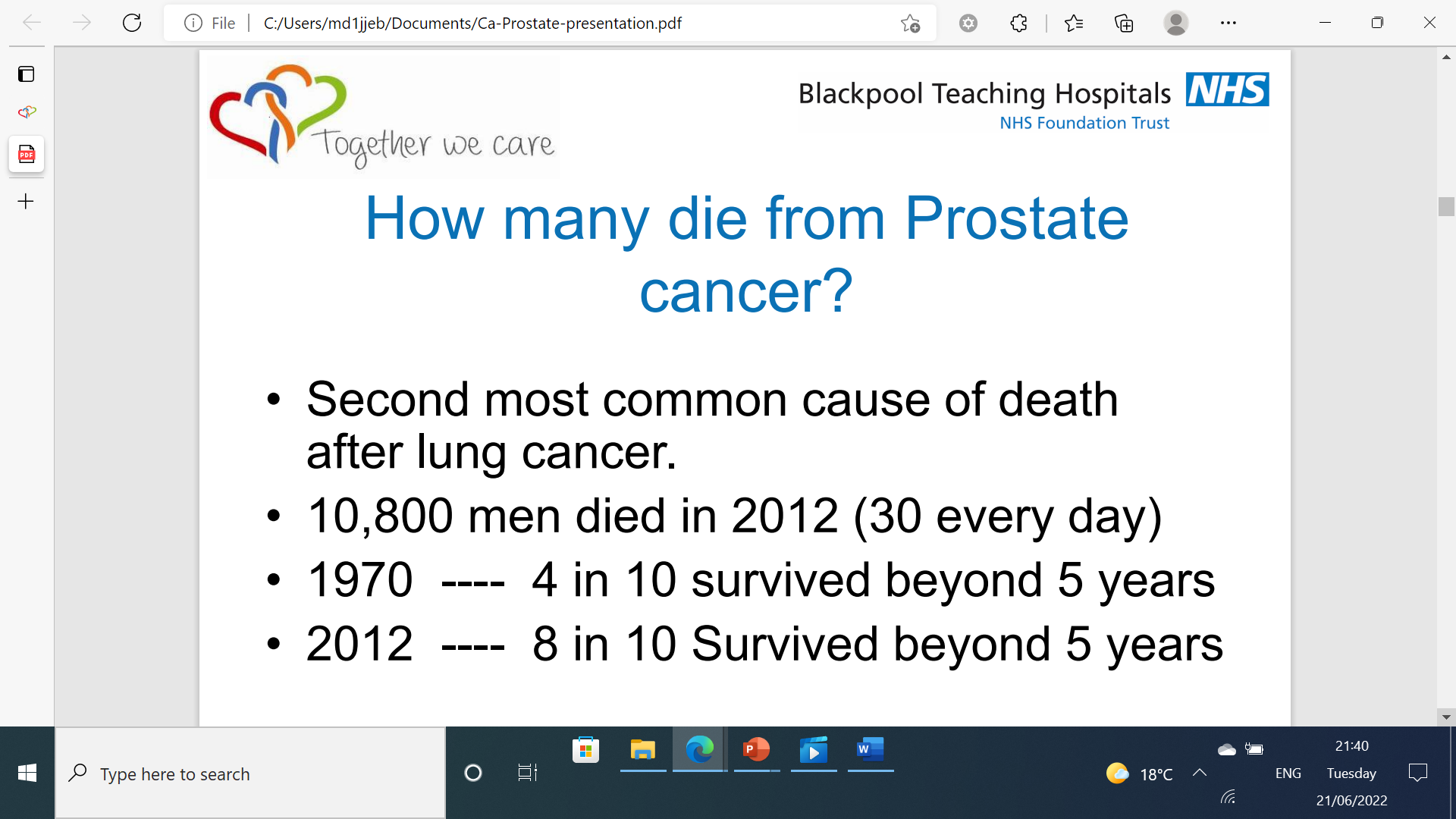 Prostate cancer:

Affects 1 in 8 men, 1 in 4 black men and incidence increases with age and strong
 family history

Treatment options depend both on the size of the prostate cancer, its aggressiveness 
and if it has already spread outside of the prostate capsule


Common areas of spread include lymph nodes, bone and other organs in 
around a third of cases

Up to a third of men will receive treatment with Androgen Deprivation Therapy 
(ADT), either alone or increasingly with other anti-androgens.
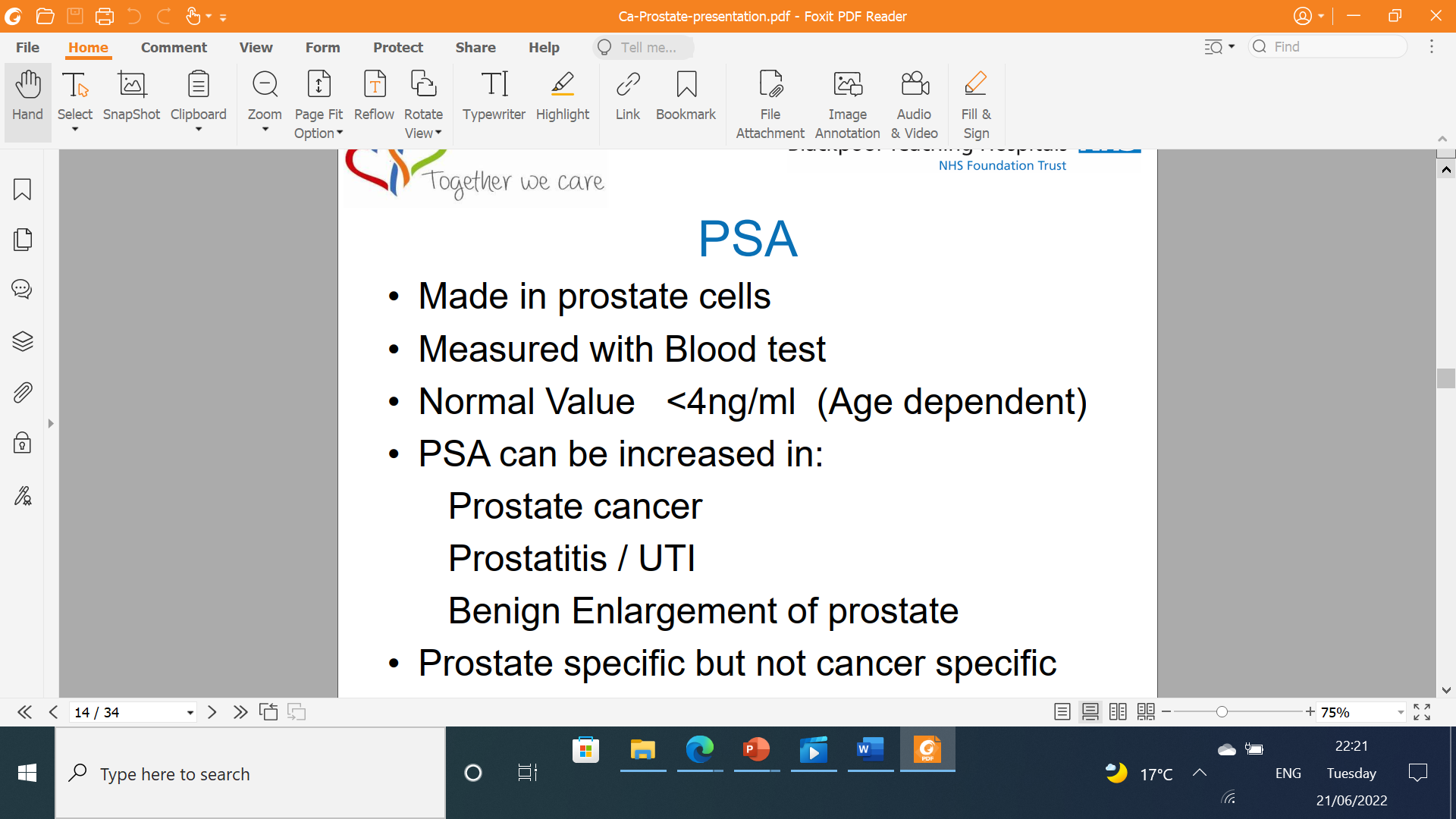 MRI
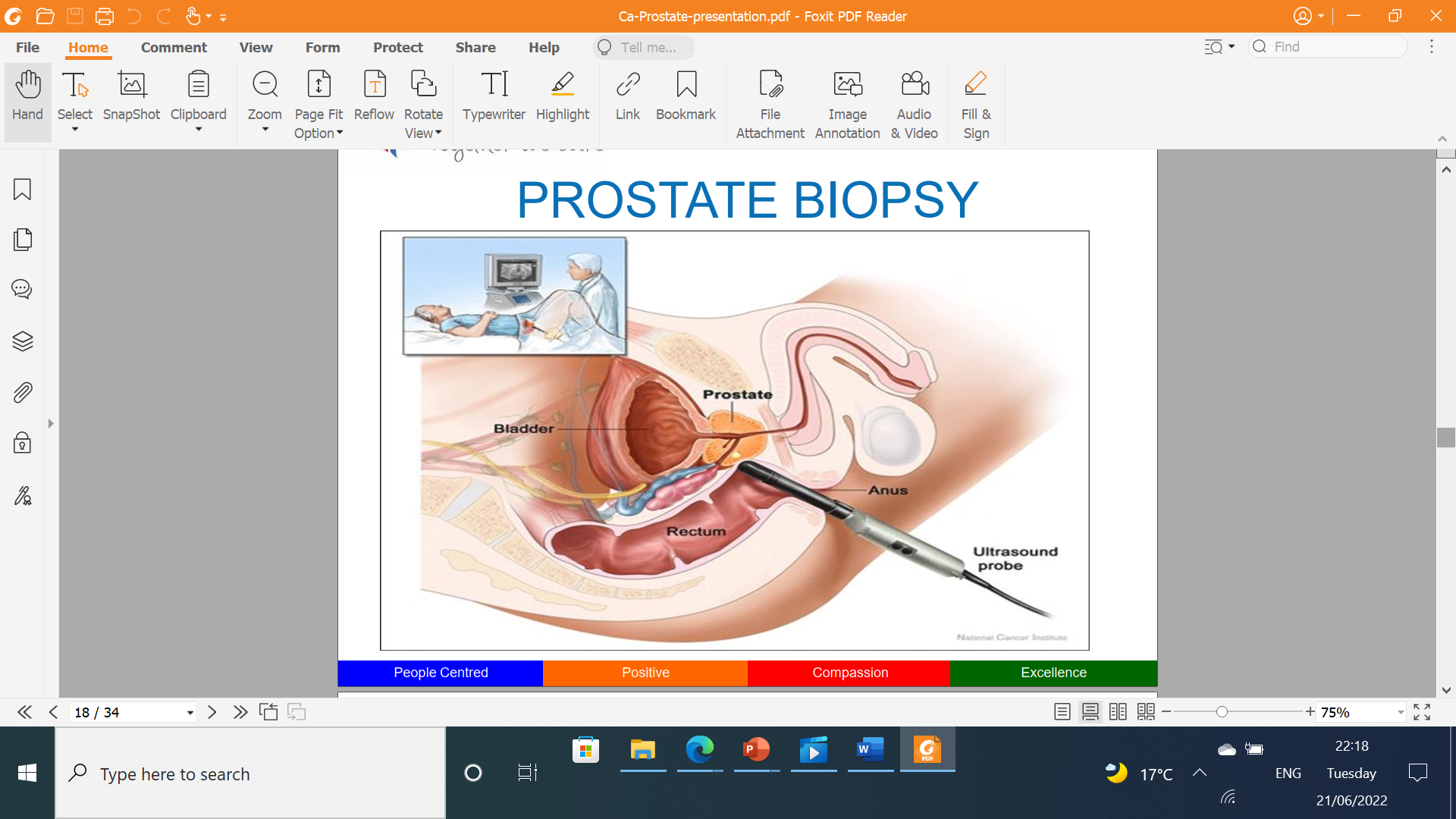 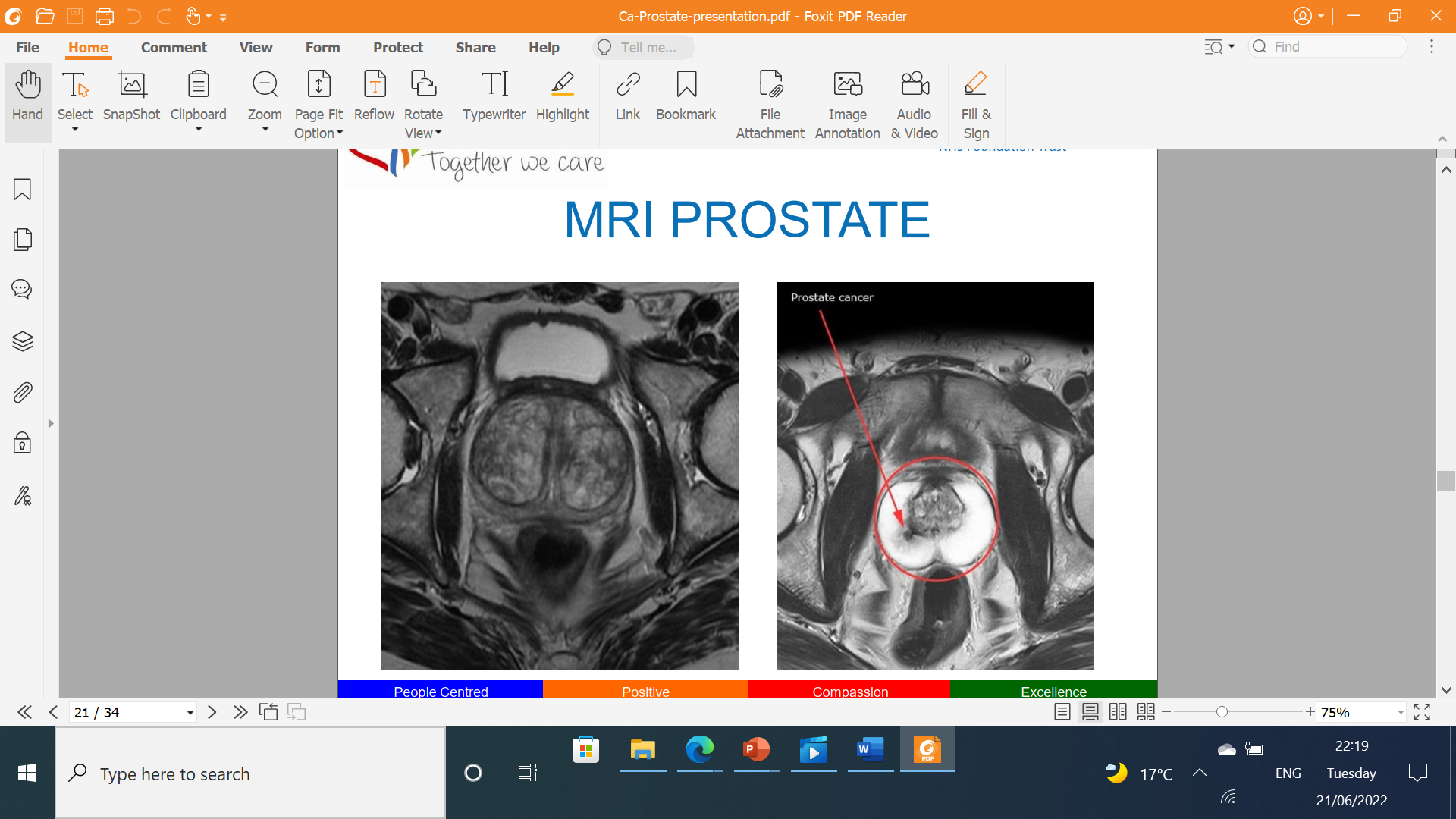 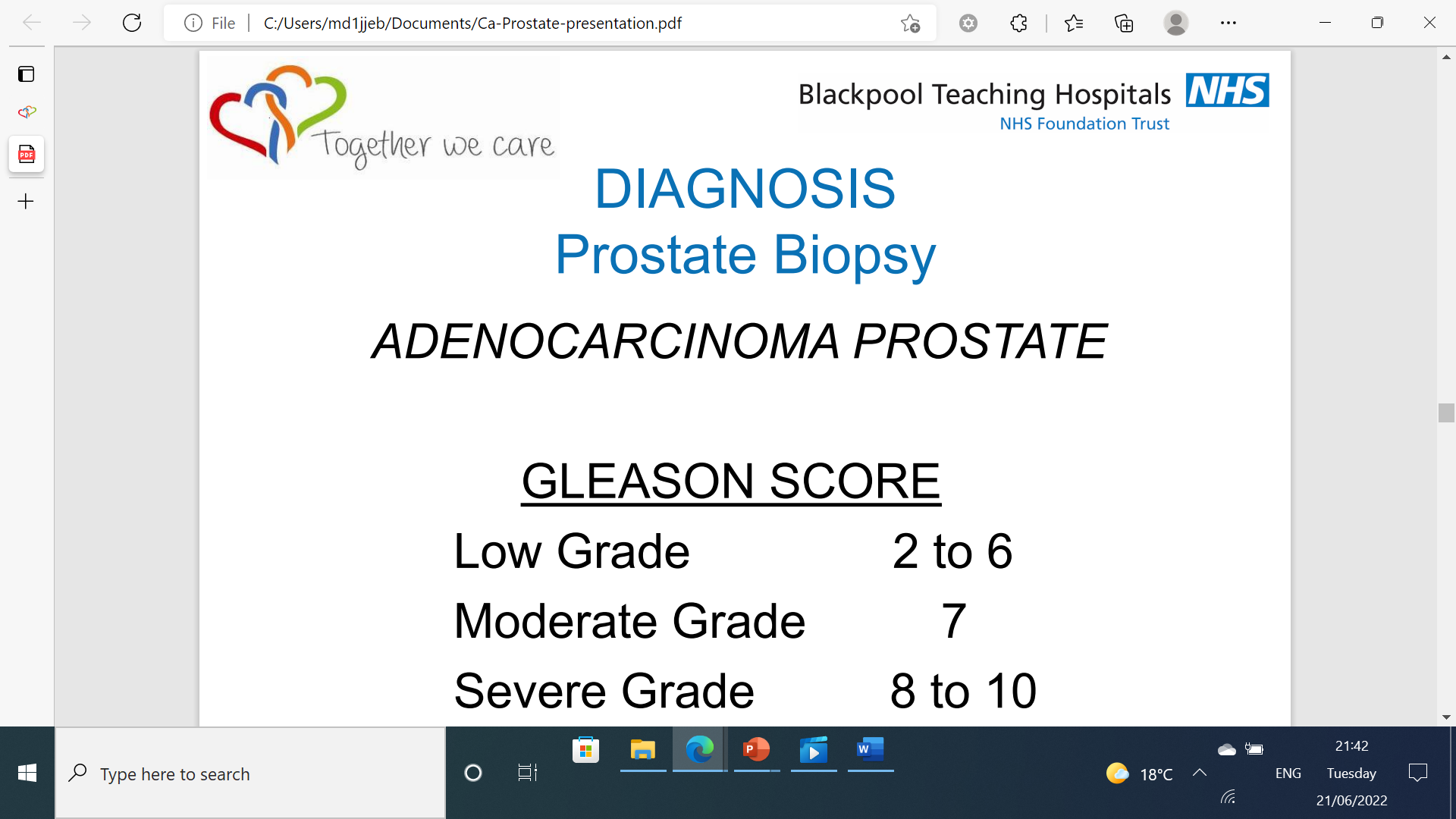 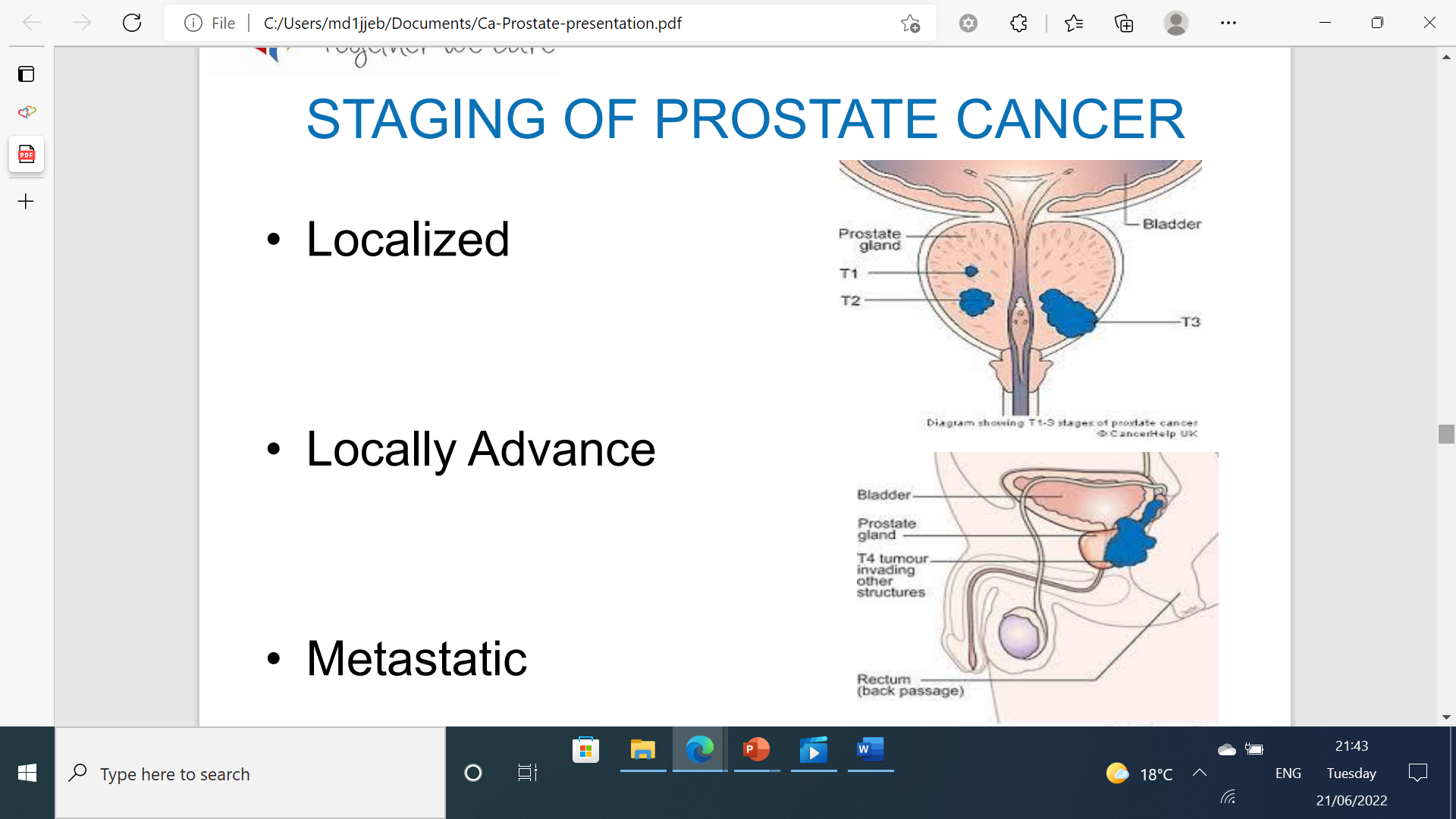 Treatment Options
Active Surveillance

Prostatectomy

Radiotherapy (external beam brachytherapy, stereotactic radiotherapy)


Hormone manipulation (ADT anti-androgens)

Chemotherapy

Radio-ligand therapy
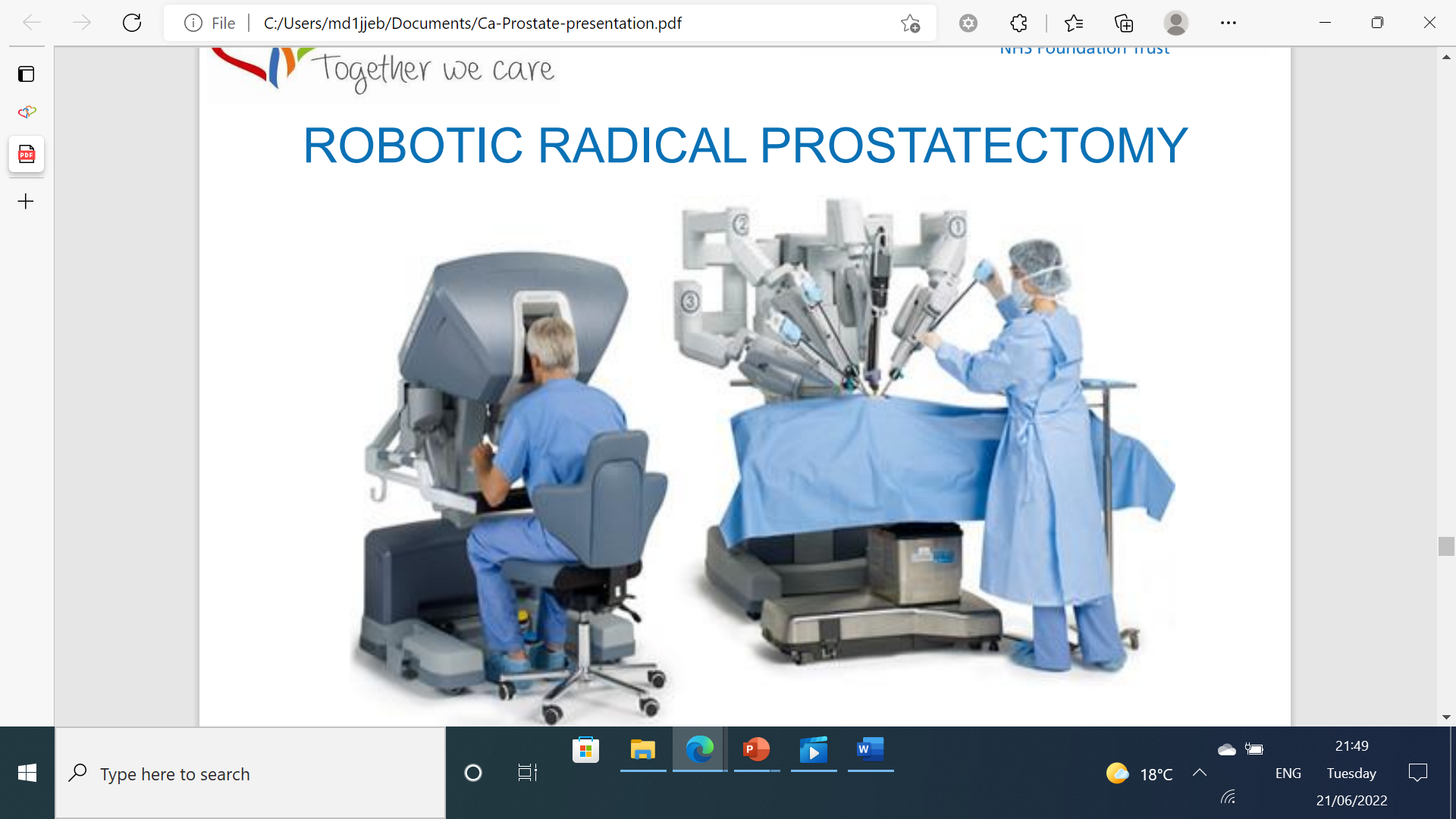 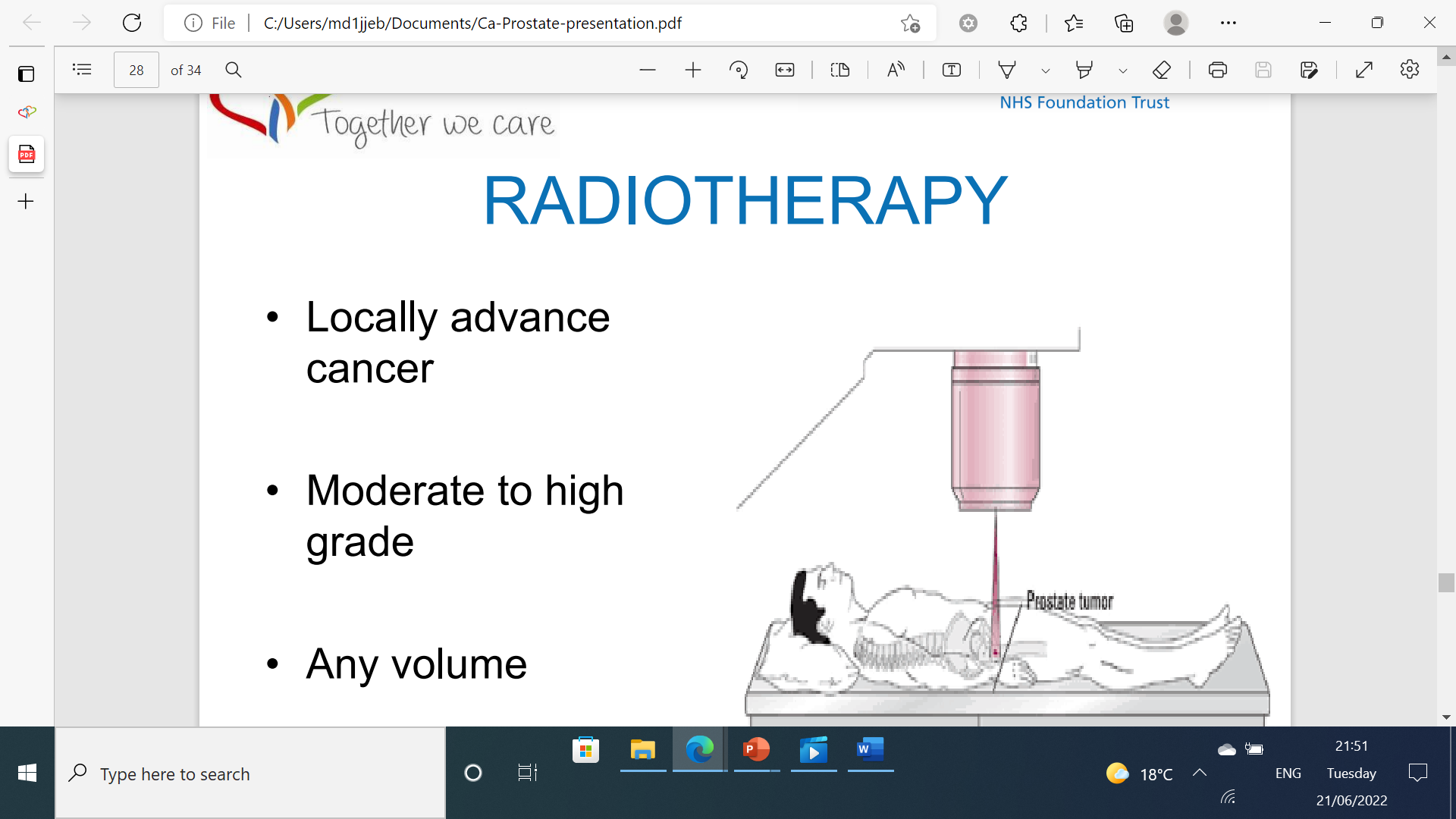 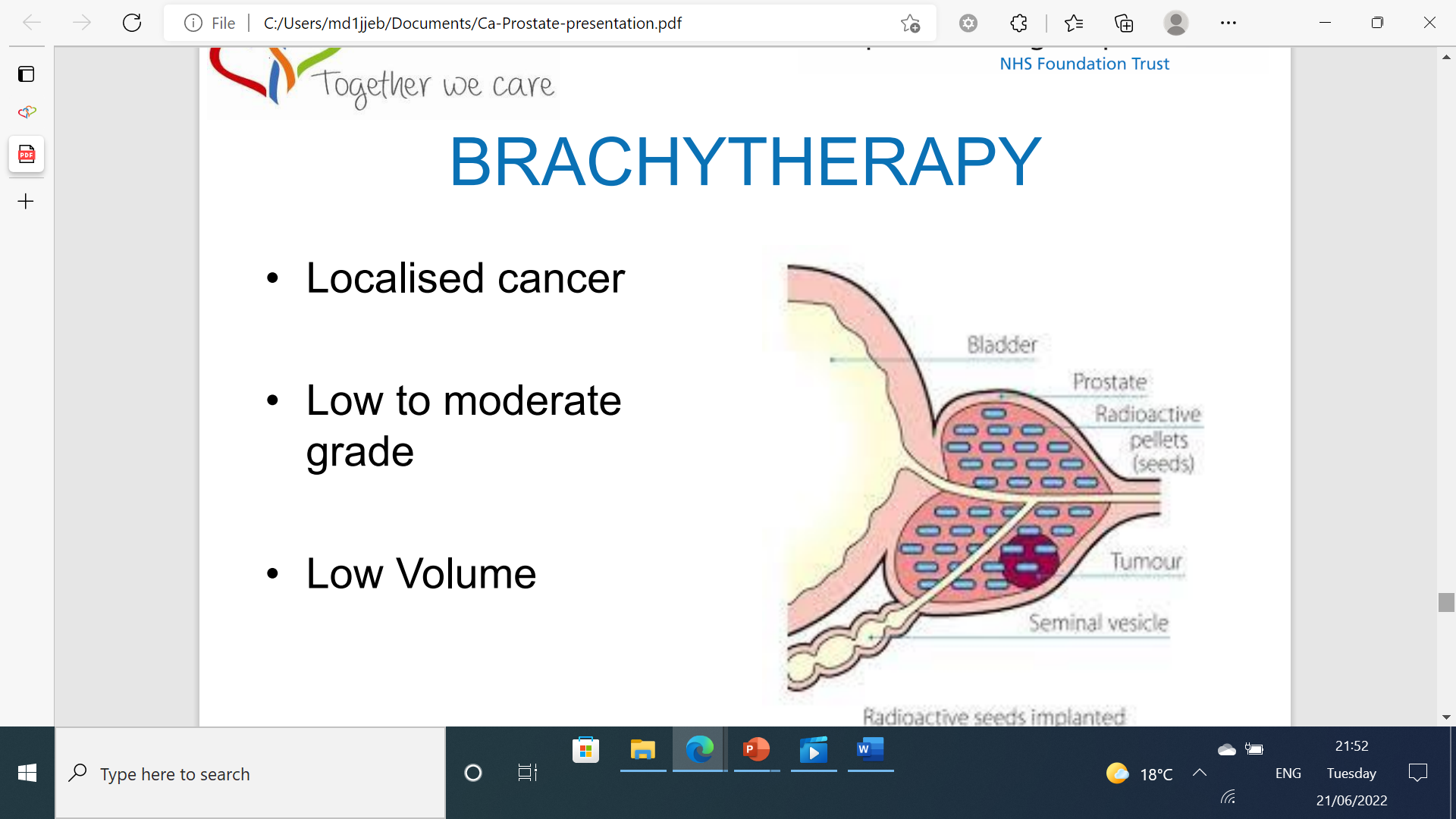 Effects of testosterone on prostate cancer growth:

First report that surgical castration and lowering of testosterone decreased
Prostate cancer growth was made in the 1850s

Mostly now testosterone suppression in prostate cancer patients is achieved
By chemical means, by drugs that inhibit testosterone
High grade localized prostate cancer 

Biochemical release following prostatectomy or 
radiotherapy.
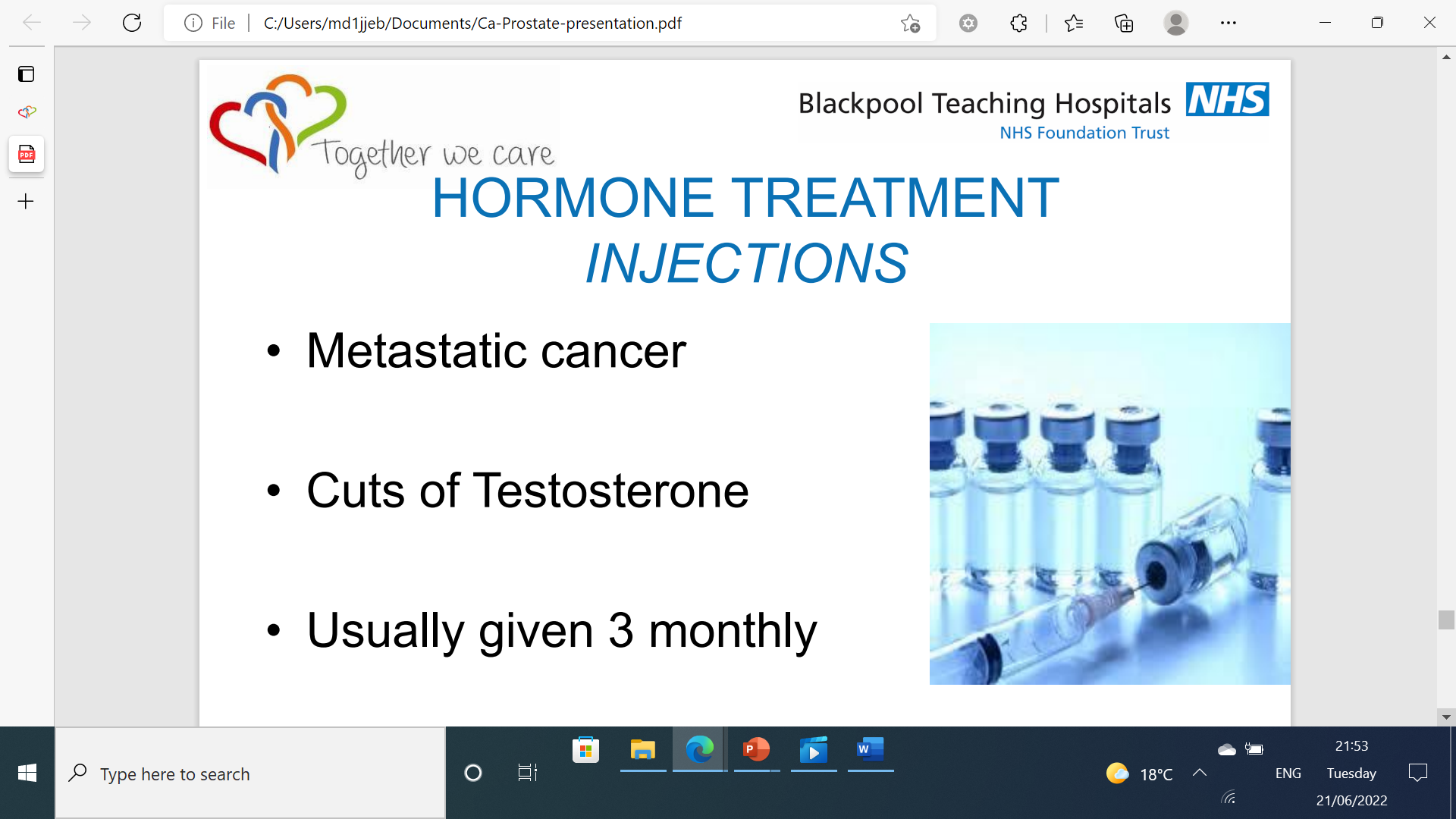 Anti-androgens:

Until 10 years ago, once patients had developed rising PSA, it was felt that they had 
become resistant to androgen-deprivation therapy. However, more recently,
anti-androgen drugs that target the AR-receptor (androgen receptor) have been 
Discovered.


Such agents include abiraterone, enzalutamide, apalutamide - these are used in 
patients with metastatic prostate cancer who have become resistant to ADT (or 
increasingly in combination with ADT when patients start ADT) and improve survival.  


Anti-androgens are normally given orally, often for years, and in some cases for 
more than 5 years with ADT.